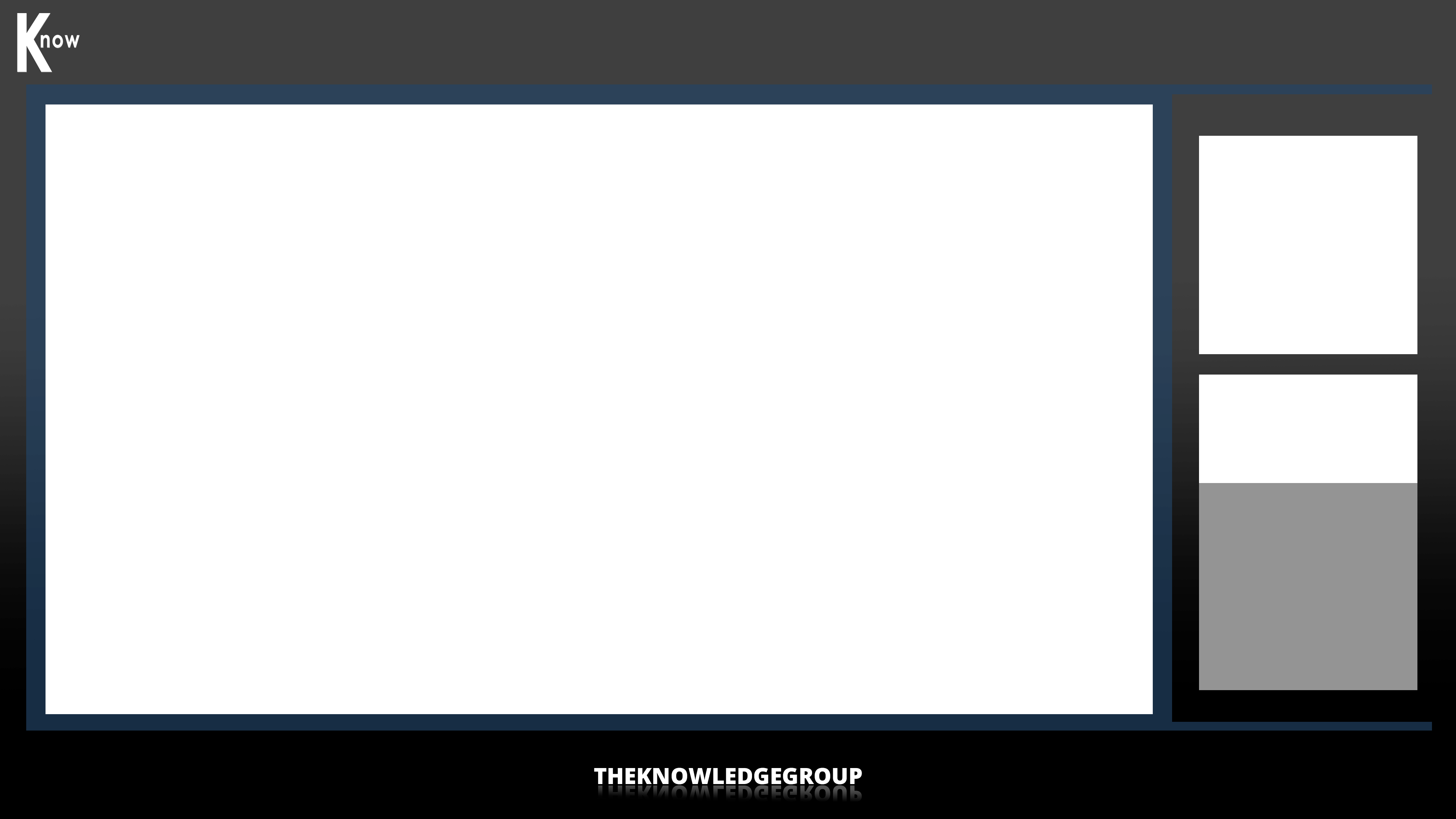 Bank Secrecy Act (Title 31) Regulations: Enforcement
Priorities and Compliance Issues Explored
AML/CFT Law Gets a Facelift – 
The Anti-Money Laundering Act of 2020
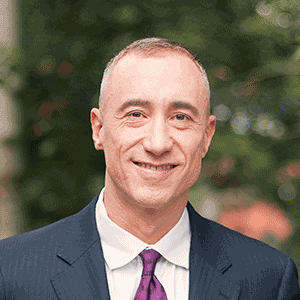 Division F of the National Defense Authorization Act
Most significant modification of anti-money laundering law in the US since the Patriot Act of 2001
Primary Purposes:  
Gives government significant enforcement authority to address financial crimes; 
Adopts a preventative, rather than reactive, stance towards the goals of the Bank Secrecy Act; 
Imposes beneficial owner information recording and reporting rules; 
Adds significant “teeth” to penalties for violating anti-money laundering law;
Increases the number and types of actors / businesses subject to the BSA.
What we’ll cover today:
Overview of the Act’s primary provisions
What the world may look like following the implementation of the AMLA
Some practical challenges in its implementation
How virtual currencies fit into the new regime
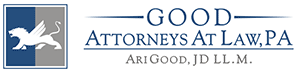 SEGMENT 1:Ari Good, JD LLM
President
Good Attorneys At Law, PA
Tuesday, October 19, 2021
1
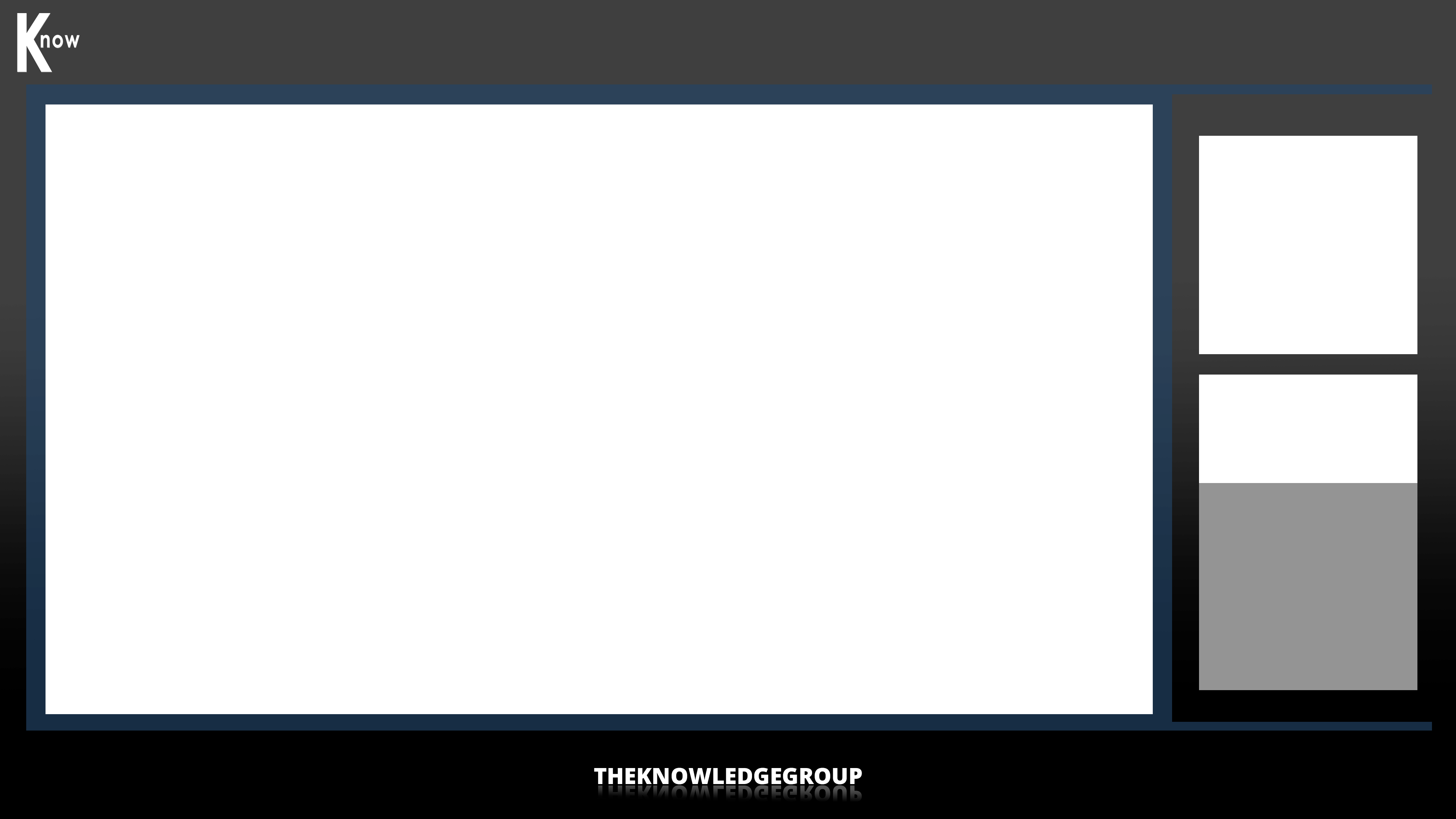 Bank Secrecy Act (Title 31) Regulations: Enforcement
Priorities and Compliance Issues Explored
What is in the AMLA?
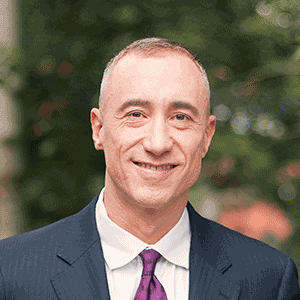 Codification of the FinCEN guidance – a “risk-based approach” to financial institutions’ approach to AML / CFT, with an emphasis on prevention over observation
“Modernization” of the AML / CFT body of law:
Emphasis on technology and automated processes
Formal review of CTR / SAR requirements – Are they useful?
Expanded BSA coverage
Antiquities dealers (now “financial institutions”)
Virtual Currencies, Virtual Asset Service Providers
Expanded Enforcement
Subpoena authority over foreign banks with US correspondent accounts (internationalization)
Increased penalties for BSA violations
Significantly increased fines, penalties and bars on repeat offenders serving on executive boards
Anti-fraud provisions
Whistleblower incentives and protections
Beneficial Ownership Information – The Corporate Transparency Act
“Plugging the hole” in US AML/CFT regime
“Reporting Companies” must collect and report information on those who exercise “substantial control”, or those who own or control 25% or more of the ownership interests of the entity
FinCEN database
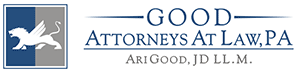 SEGMENT 1:Ari Good, JD LLM
President
Good Attorneys At Law, PA
Tuesday, October 19, 2021
2
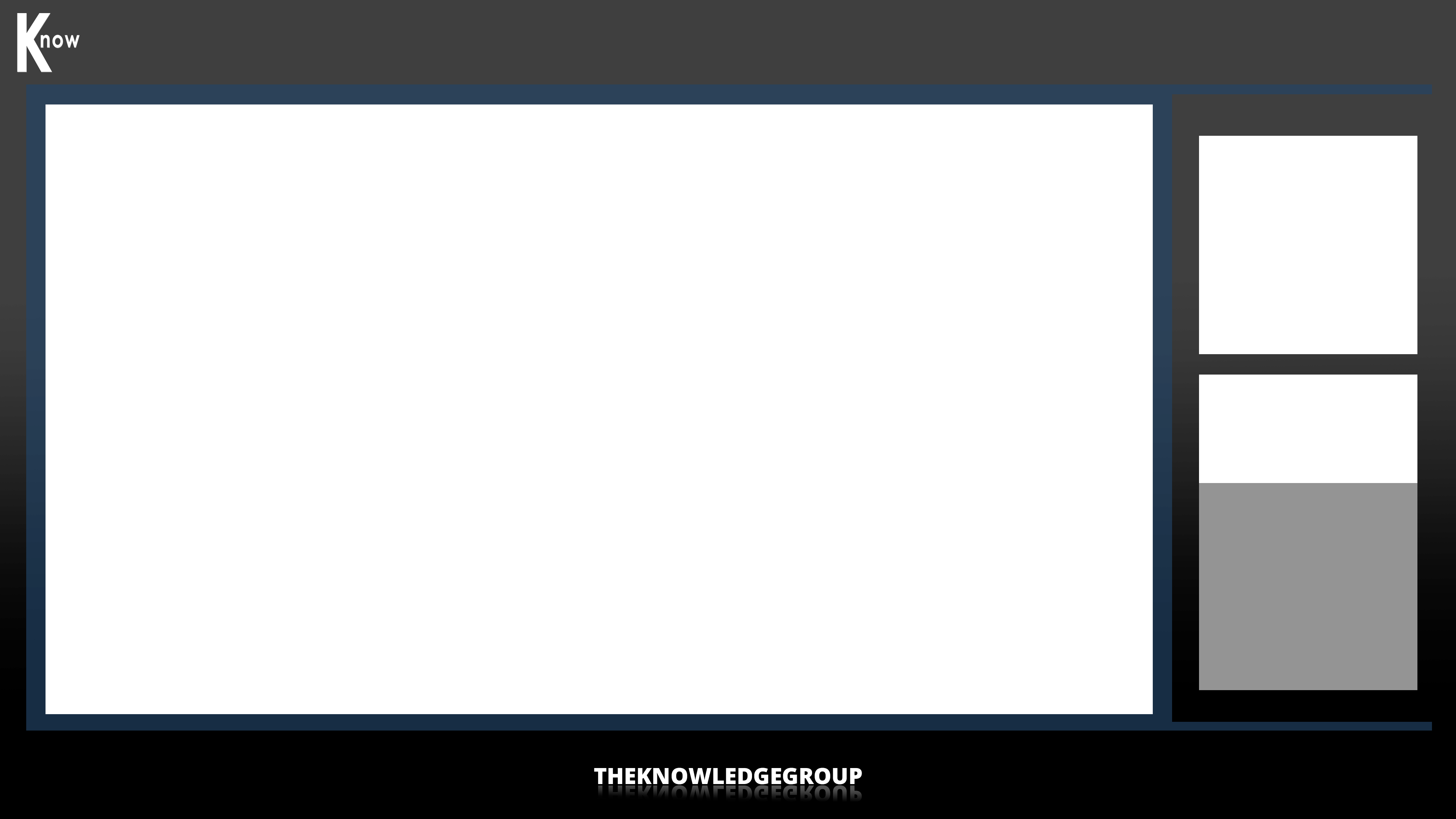 Bank Secrecy Act (Title 31) Regulations: Enforcement
Priorities and Compliance Issues Explored
How Will the Post-AMLA World Look
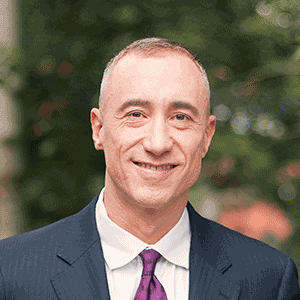 Hurry up and wait – A great deal of the implementation of the AMLA will depend on the United States Treasury and regulations to come
Some of this is familiar – Intention to be complimentary, not duplicative
Beneficial ownership information and the Customer Due Diligence (CDD) and Customer Identification Program (CIP) rules:
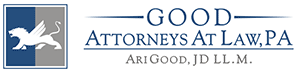 SEGMENT 1:Ari Good, JD LLM
President
Good Attorneys At Law, PA
Tuesday, October 19, 2021
3
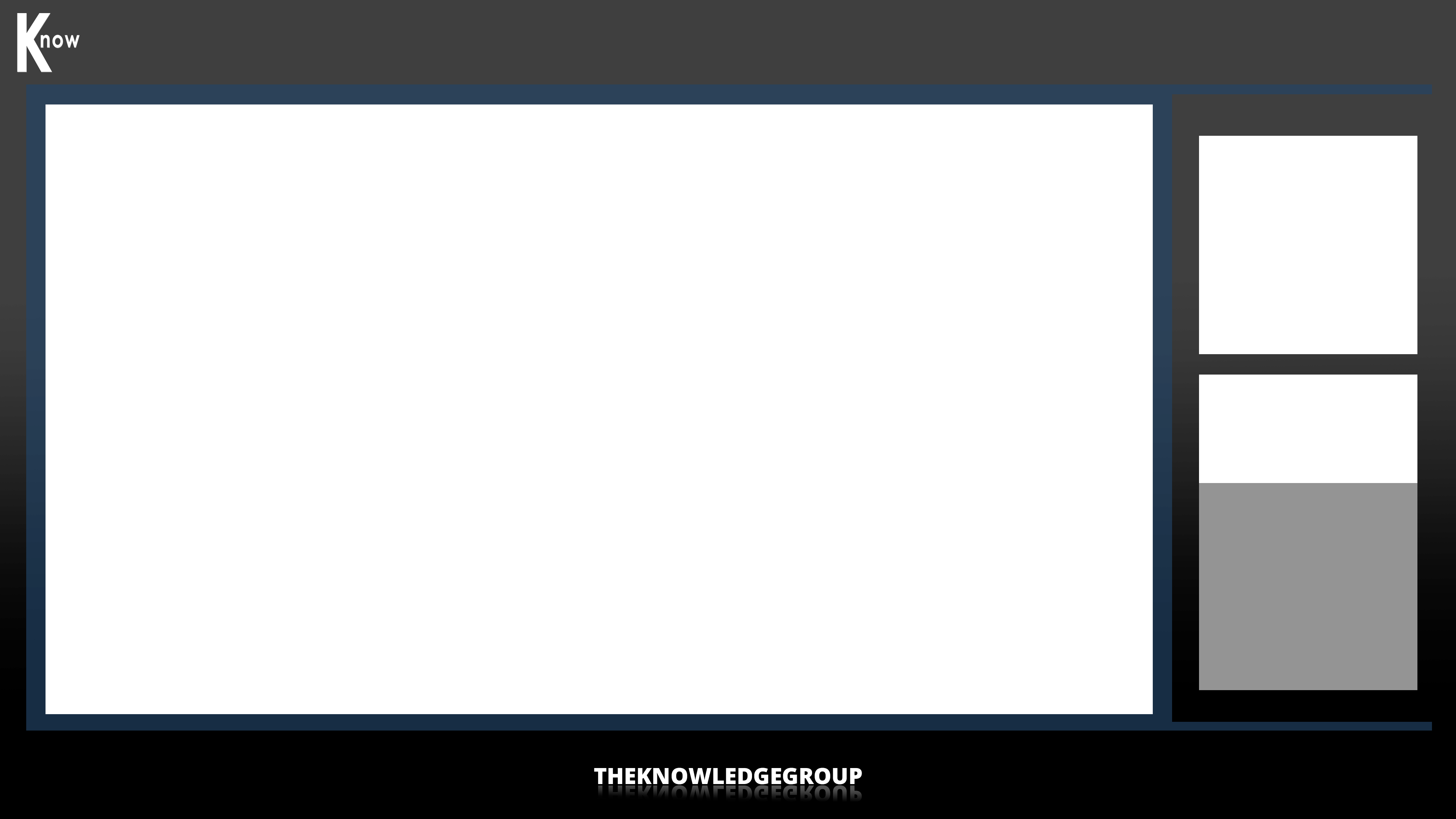 Bank Secrecy Act (Title 31) Regulations: Enforcement
Priorities and Compliance Issues Explored
Potential Implementation Risks and Challenges
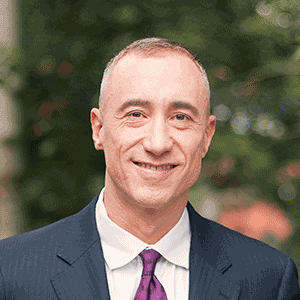 Verification of data entered into the FinCEN database – data integrity, reliability for financial institutions complying with their CDD obligations, federal functional regulators and law enforcement
Database design – selecting the right fields
Information security and hacker “honeypots”
Ambiguity in the definitions of a beneficial owner:  What is “substantial control” over an entity?
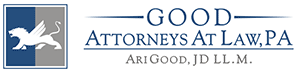 SEGMENT 1:Ari Good, JD LLM
President
Good Attorneys At Law, PA
Tuesday, October 19, 2021
4
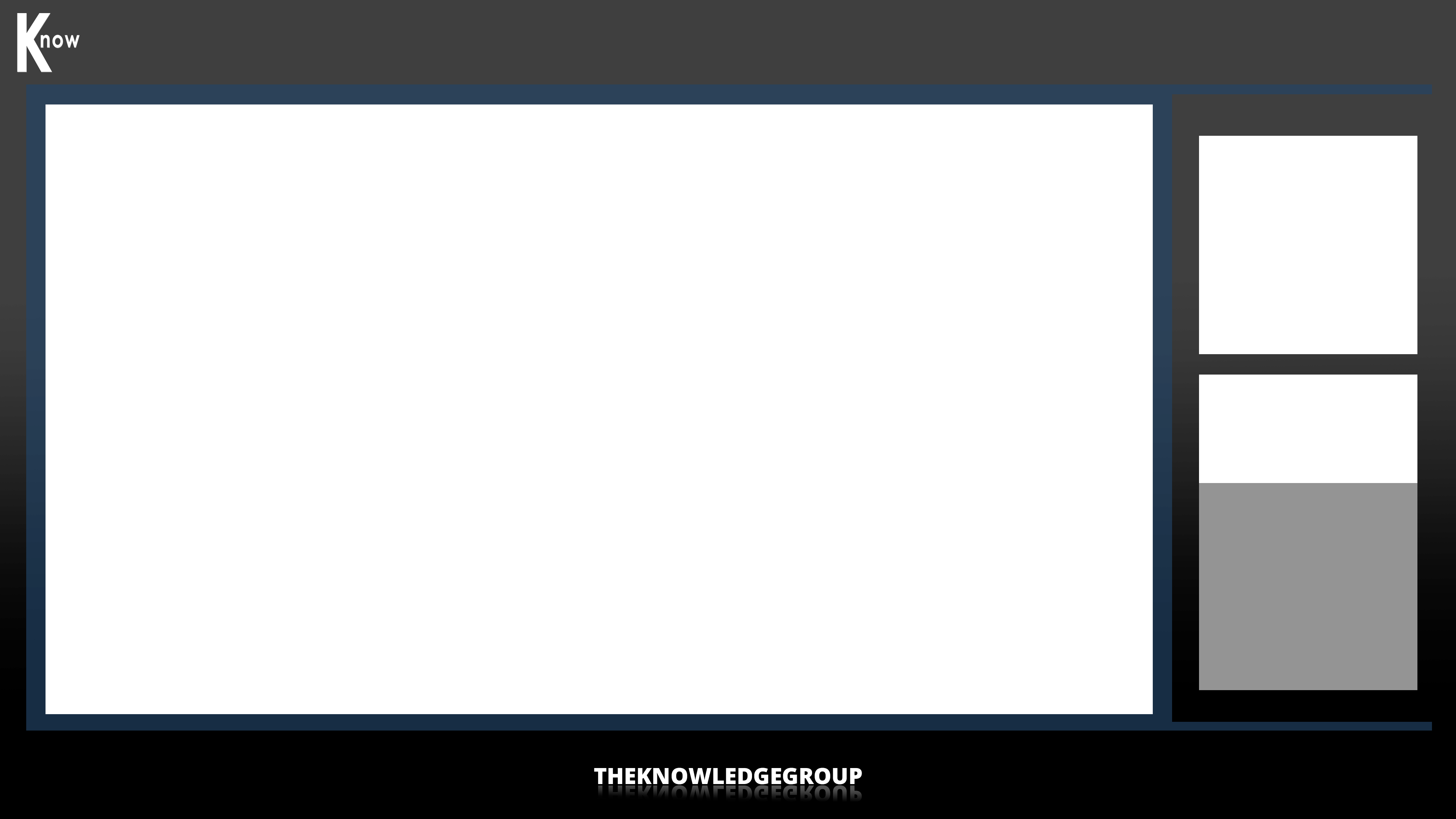 Bank Secrecy Act (Title 31) Regulations: Enforcement
Priorities and Compliance Issues Explored
FinCEN Enforcement Priorities
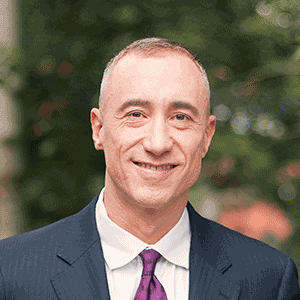 Representative of the inter-governmental chatter that characterizes the law in this area – reliance on consultations with other governmental entities and their reports
Corruption – Reference to prior FinCEN advisories on Nicaragua, South Sudan and Venezuela – corruption by “senior foreign political figures” (think PEPs)
Cybercrime – “including relevant cybersecurity and virtual currency considerations”
Terrorist Financing, foreign and domestic
Fraud – Feeder for other types of criminal activity, increase in health-care related scams and frauds during COVID
Transnational criminal organization activity
Drug trafficking
Human trafficking / smuggling
Proliferation Financing
Source:  Anti-Money Laundering and Countering The Financing of Terrorism National Priorities (June 30, 2021)
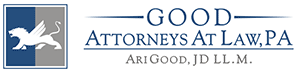 SEGMENT 1:Ari Good, JD LLM
President
Good Attorneys At Law, PA
Tuesday, October 19, 2021
5
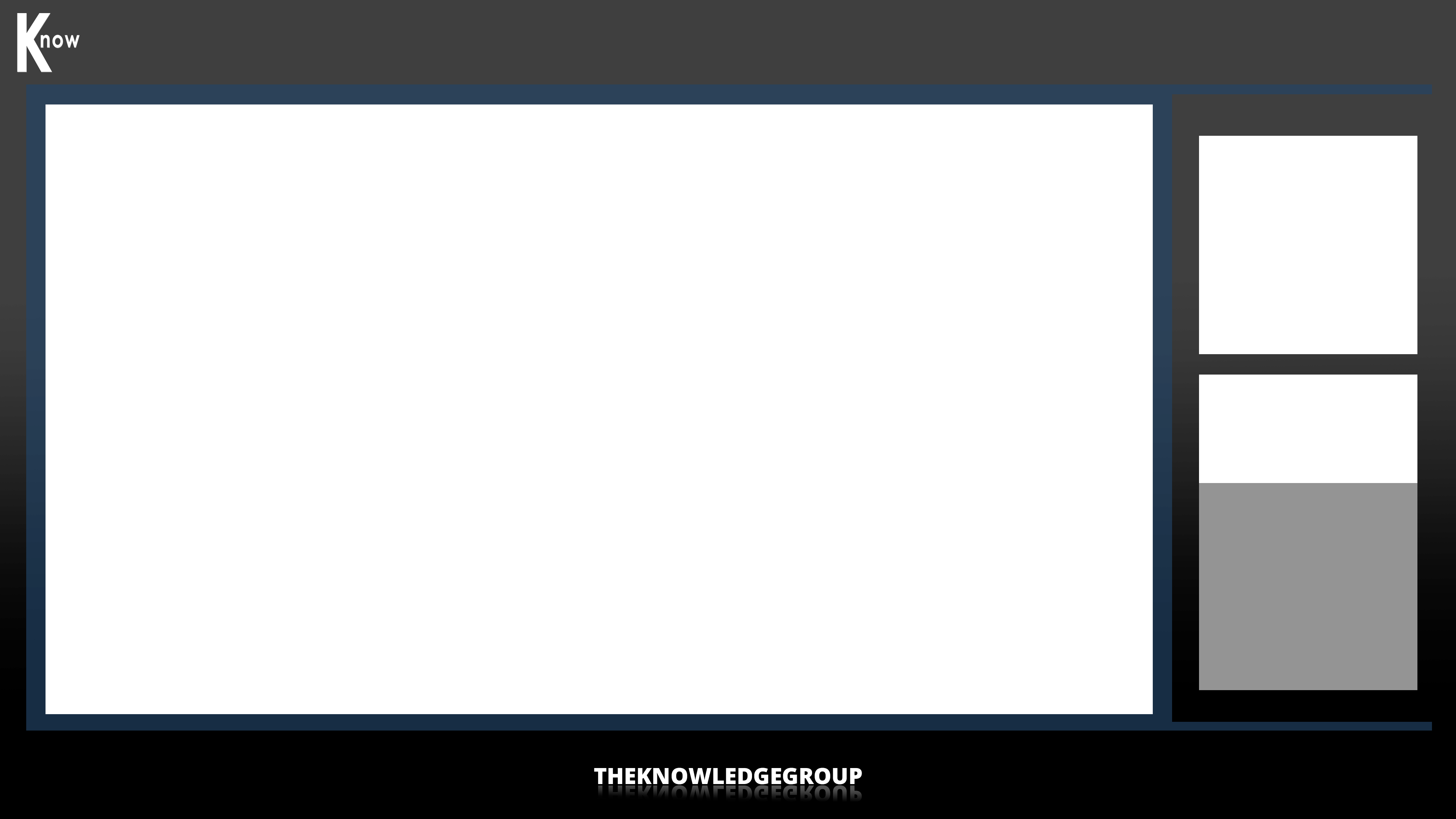 Bank Secrecy Act (Title 31) Regulations: Enforcement
Priorities and Compliance Issues Explored
Extension of the BSA to Art & Antiquities Dealers
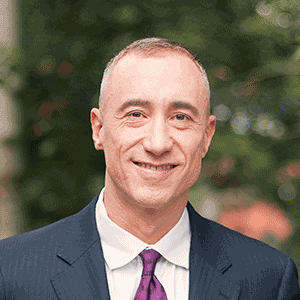 “Legitimate” art acquired via criminal devices & “Illegitimate” art – stolen or counterfeit artifacts
Very private, rarefied industry:
Confidentiality
Documentation of ownership history of cultural property & high value pieces
Inconsistent due diligence practices
Use of shell companies
Portability, concealability, subjective value
AMLA expands definition of “financial institution” to include “a person engaged in the trade of antiquities, including an advisor, consultant, or any other person who engages as a business in the solicitation or the sale of antiquities”
FinCEN issued notice with guidance as to how and what to file with a SAR
AMLA Section 6110 requires Treasury to conduct an art industry study on further regulation
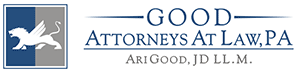 SEGMENT 1:Ari Good, JD LLM
President
Good Attorneys At Law, PA
Tuesday, October 19, 2021
6
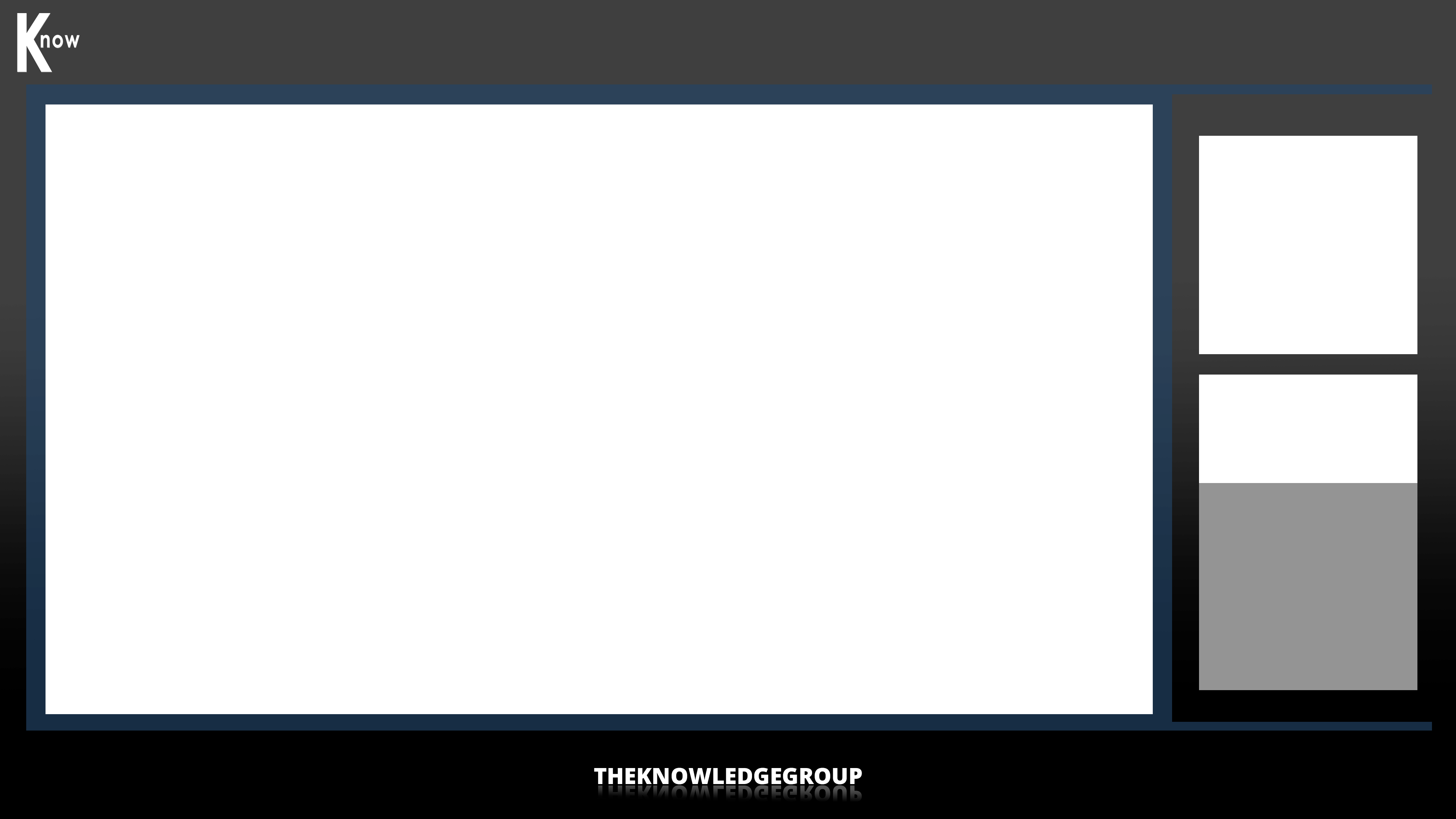 Bank Secrecy Act (Title 31) Regulations: Enforcement
Priorities and Compliance Issues Explored
Virtual Currencies and the AMLA
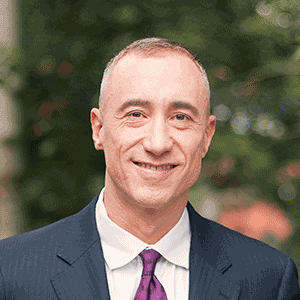 Unequivocal expansion of Treasury’s jurisdiction over Virtual Asset Service Providers (“VASP”) for purposes of the BSA
What kind of animal is a “Convertible Virtual Currency” – cryptographically secure, peer to peer, decentralized technology that features an immutable, pseudo-anonymous and publicly-available ledger
Centralized finance (CeFi) and Decentralized Finance (DeFi) – What are the differences?  DeFi and financial crimes investigations.
Hosted vs. Unhosted wallets
Crypto and money laundering – Fact or fiction?
Overwhelming majority of financial crime still rooted in the traditional financial system
Bad place to go if you’re trying to keep a secret
Ransomware issue / Colonial Pipeline, JBS / “Double Threat” of ransom + disclosure
“Red Flags” from FinCEN and FATF – Includes Bitcoin ATMs
Who cares?
Priority matter for numerous US and international regulatory and standard-setting bodies
What should you do when dealing with crypto-related businesses
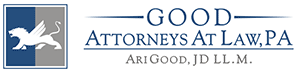 SEGMENT 1:Ari Good, JD LLM
President
Good Attorneys At Law, PA
Tuesday, October 19, 2021
7
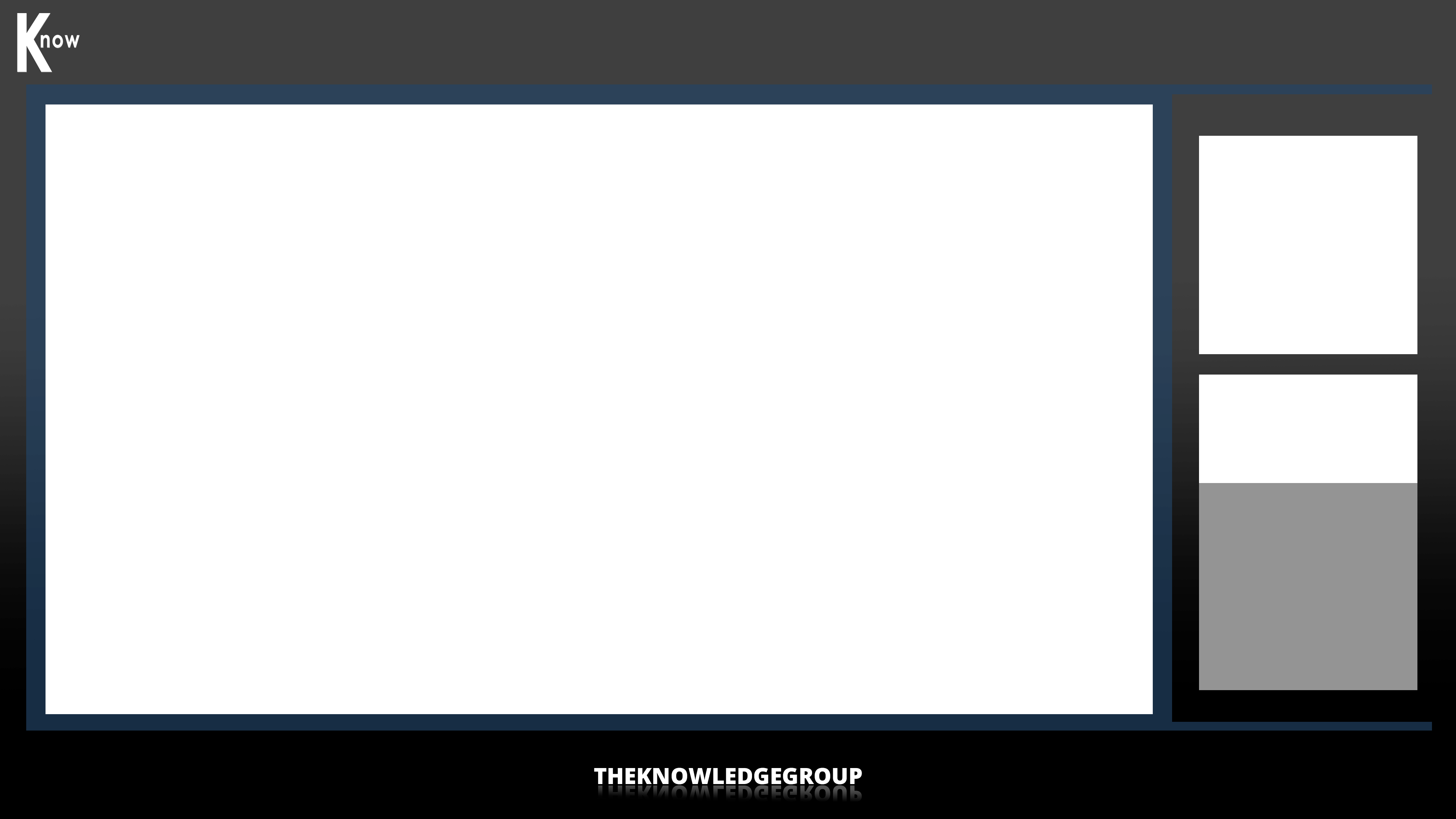 Bank Secrecy Act (Title 31) Regulations: Enforcement
Priorities and Compliance Issues Explored
Reporting Requirements for 
Virtual Currency Transactions
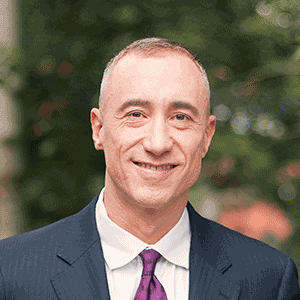 FinCEN relying on AMLA legislation as authority to define CVCs as “value that substitutes for currency”, and therefore “monetary instruments”
FinCEN proposing to add a new provision (31 C.F.R. 1010.316) and amend various existing CTR provisions
CTR-like reporting rule for transactions above $3,000
Counterparty rule for transactions exceeding $10,000, except for transactions between regulated entities
Obligation to file SARs as in other types of transactions
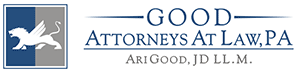 SEGMENT 1:Ari Good, JD LLM
President
Good Attorneys At Law, PA
Tuesday, October 19, 2021
8
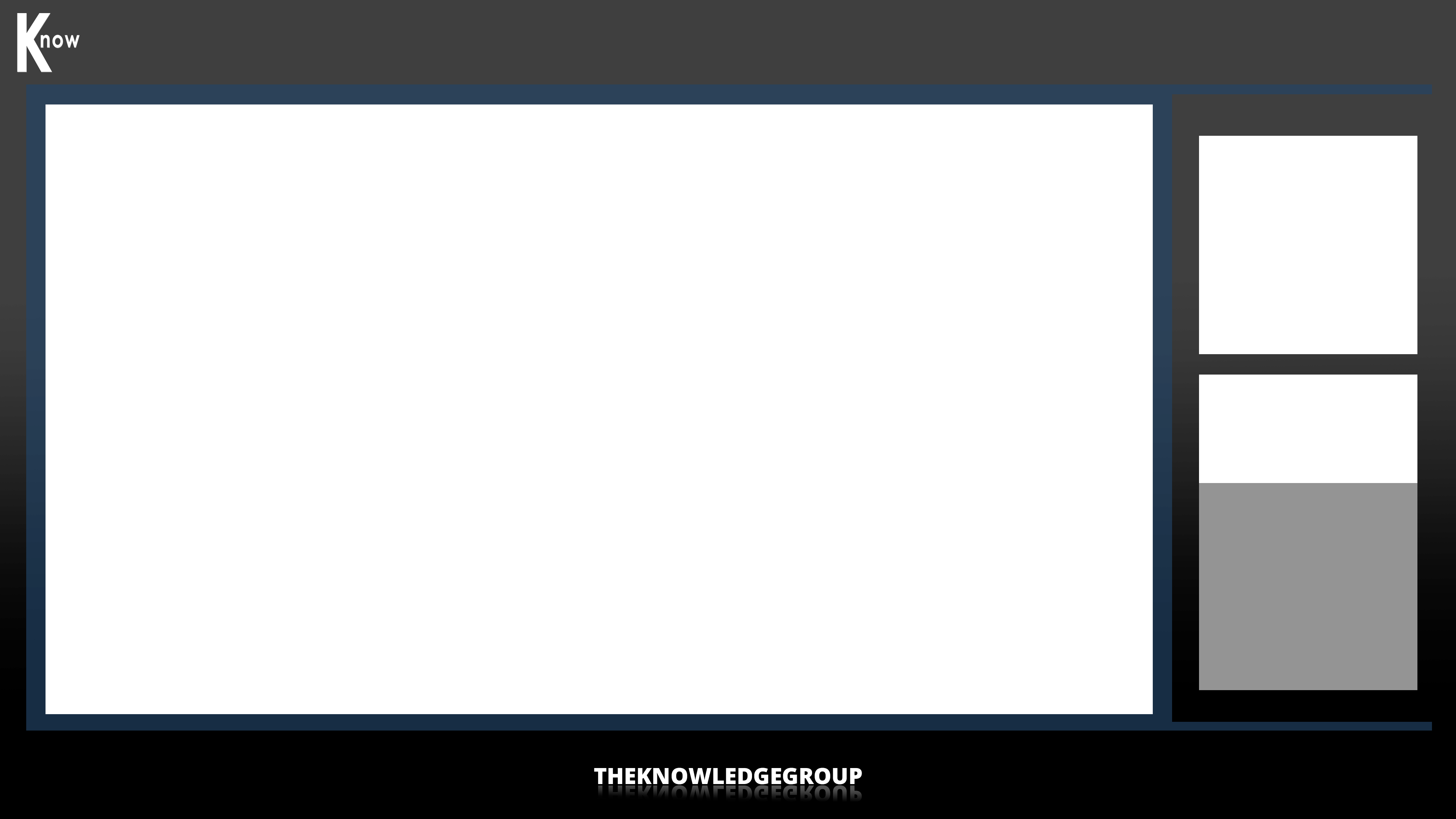 Bank Secrecy Act (Title 31) Regulations: Enforcement
Priorities and Compliance Issues Explored
In Summary
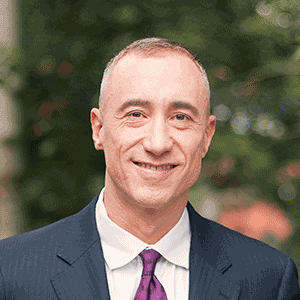 The AMLA put the BSA on steroids, rather than replacing the BSA with something different.
Fundamental obligations of Financial Institutions are still, for the moment, largely the same pending new regulations.
We are still early in the process – Keep an eye on FinCEN, OCC, FATF and DOJ for implementation and developments.
Virtual currencies are here to stay.
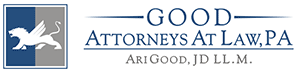 SEGMENT 1:Ari Good, JD LLM
President
Good Attorneys At Law, PA
Tuesday, October 19, 2021
9